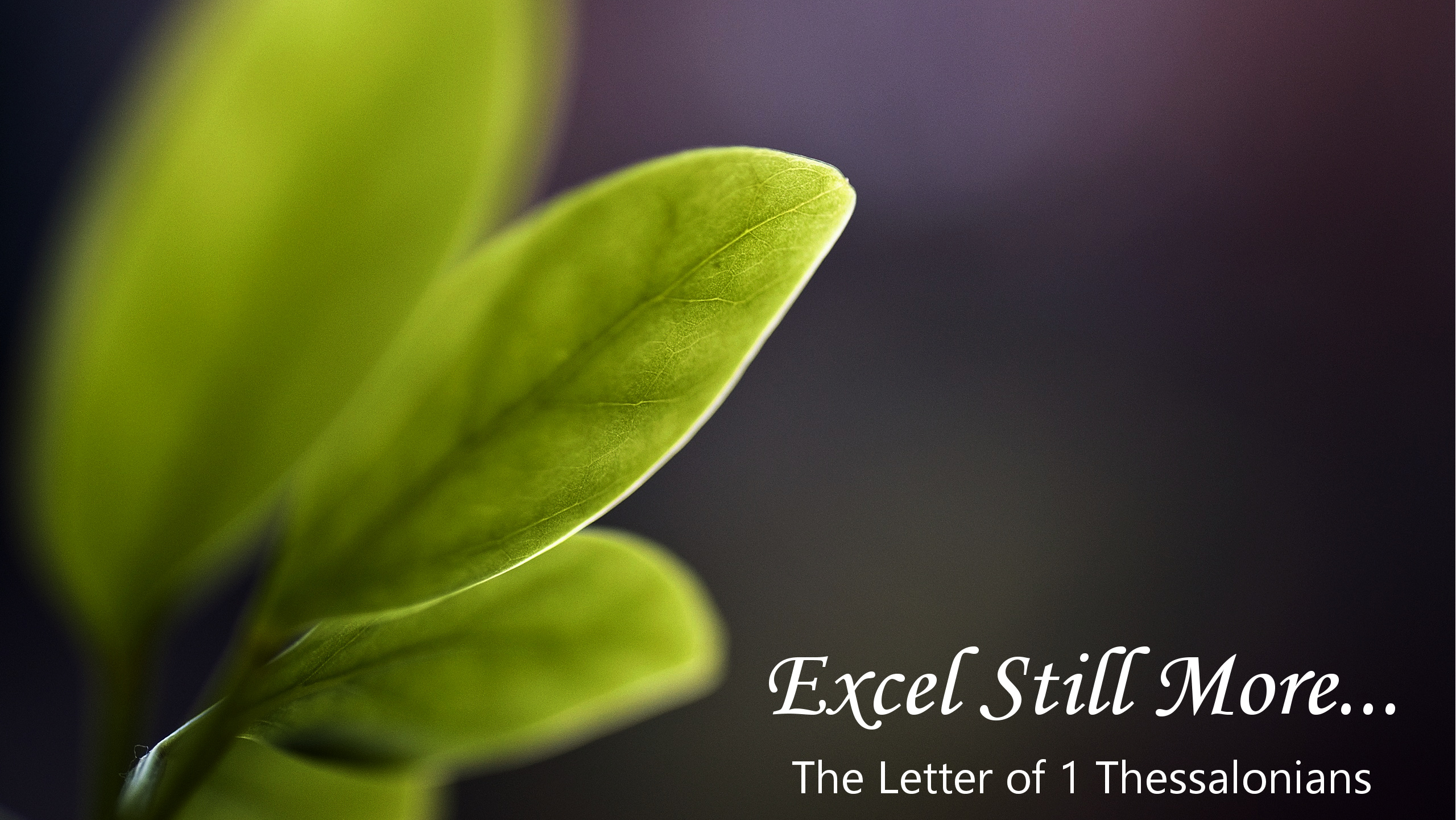 July  11, 2021
Striving Toward Sanctification
1 Thessalonians 4:9-12 
(Part 3 – Our Purpose)
1 Thessalonians 4:1-6
1 Finally then, brethren, we request and exhort you in the Lord Jesus, that as you received from us instruction as to how you ought to walk and please God (just as you actually do walk), that you excel still more. 2 For you know what commandments we gave you by the authority of the Lord Jesus. 3 For this is the will of God, your sanctification; that is, that you abstain from sexual immorality; 4 that each of you know how to possess his own vessel in sanctification and honor, 5 not in lustful passion, like the Gentiles who do not know God; 6 and that no man transgress and defraud his brother in the matter because the Lord is the avenger in all these things, just as we also told you before and solemnly warned you.
1 Thessalonians 4:7-12
7 For God has not called us for the purpose of impurity, but in sanctification. 8 So, he who rejects this is not rejecting man but the God who gives His Holy Spirit to you. 9 Now as to the love of the brethren, you have no need for anyone to write to you, for you yourselves are taught by God to love one another; 10 for indeed you do practice it toward all the brethren who are in all Macedonia. But we urge you, brethren, to excel still more, 11 and to make it your ambition to lead a quiet life and attend to your own business and work with your hands, just as we commanded you, 12 so that you will behave properly toward outsiders and not be in any need.
1 Thessalonians 4:3
For this is the will of God, your sanctification; that is, that you abstain from sexual immorality
I.   Believers are to edify one another in love (4:9-10)
9 Now as to the love of the brethren, you have no need for anyone to write to you, for you yourselves are taught by God to love one another; 10 for indeed you do practice it toward all the brethren who are in all Macedonia. But we urge you, brethren to excel still more…
The explanation of “love” (9)

“phileo” (verb) - the expressing of a brotherly or mutually interactive love based upon association 
“agapao” (verb) - the expressing of a committed and determined affection, care, and compassion for another independent of response, or lack of response.
“agape” (noun) - an unconditional act of the will and resolve of the heart that seeks the highest good for another, regardless of the cost, and all to the glory of God. 
“philos” (noun) - a deep affection that manifests itself in mutually interactive and beneficial attitudes and actions for one another (i.e. brotherly, neighborly, friendly)

John 3:35; 10:17 – The Father “loves” [agapao] the Son
John 5:20 – The Father “loves” [phileo] the Son
1 Thessalonians 4:9
9 Now as to the love of the brethren (philadelpias – from “philos [friendly, mutual affection] and adelphias [brothers]), you have no need for anyone to write to you, for you yourselves are taught by God to love (agapao) one another…
John 6:45
It is written in the prophets, 'AND THEY SHALL ALL BE TAUGHT OF GOD.' Everyone who has heard and learned from the Father, comes to Me.
John 13:34-35
34 A new commandment I give to you, that you love one another, even as I have loved you, that you also love one another. 35 By this all men will know that you are My disciples, if you have love for one another."
I.   Believers are to edify one another in love (4:9-10)
9 Now as to the love of the brethren, you have no need for anyone to write to you, for you yourselves are taught by God to love one another; 10 for indeed you do practice it toward all the brethren who are in all Macedonia. But we urge you, brethren to excel still more…
The explanation of love (9)
The extent of love (10)
	-It is the broad practice of believer’s life
1 Thessalonians 3:12
May the Lord cause you to increase and abound in love for one another and for all men.
2 Thessalonians 1:3
We ought always to give thanks to God for you, brethren, as is only fitting, because your faith is greatly enlarged, and the love of each one of you toward one another grows ever greater…
II.   Believers are to be engaged in productive work (4:11)
and to make it your ambition to lead a quiet life and attend to your own business and work with your hands, just as we commanded you
Believers are called to live a “quiet” life (11a)

1 First of all, then, I urge that entreaties and prayers, petitions and thanksgivings, be made on behalf of all men, 2 for kings and all who are in authority, so that we may lead a tranquil and quiet life in all godliness and dignity (2 Timothy 2:1-2).
II.   Believers are to be engaged in productive work (4:11)
and to make it your ambition to lead a quiet life and attend to your own business and work with your hands, just as we commanded you
Believers are called to live a quiet life (11a)
Believers are to attend to their own business (11b)
Believers are called to work with their own hands (11c)
2 Thessalonians 3:7-9
For you yourselves know how you ought to follow our example, because we did not act in an undisciplined manner among you, nor did we eat anyone's bread without paying for it, but with labor and hardship we kept working night and day so that we might not be a burden to any of you; not because we do not have the right to this, but in order to offer ourselves as a model for you, that you might follow our example.
2 Thessalonians 3:11-12
11 For we hear that some among you are leading an undisciplined life, doing no work at all, but acting like busybodies. 12 Now such persons we command and exhort in the Lord Jesus Christ to work in quiet fashion and eat their own bread.
2 Thessalonians 3:14
If anyone [believer or not] does not obey our instruction in this letter, take special note of that person and do not associate with him [do not glue yourself to such a one], so that he will be put to shame.
II.   Believers are to evangelize by sanctified living (4:12)
so that you will behave properly toward outsiders and not be in any need.
Believers are to protect the testimony of the church (12a)
Believers are to provide for themselves (12a)
Ephesians 4:28
He who steals must steal no longer; but rather he must labor, performing with his own hands what is good, so that he will have something to share with one who has need.
1 Thessalonians 2:8-9
8 Having so fond an affection for you, we were well-pleased to impart to you not only the gospel of God but also our own lives, because you had become very dear to us. 9 For you recall, brethren, our labor and hardship, how working night and day so as not to be a burden to any of you, we proclaimed to you the gospel of God.
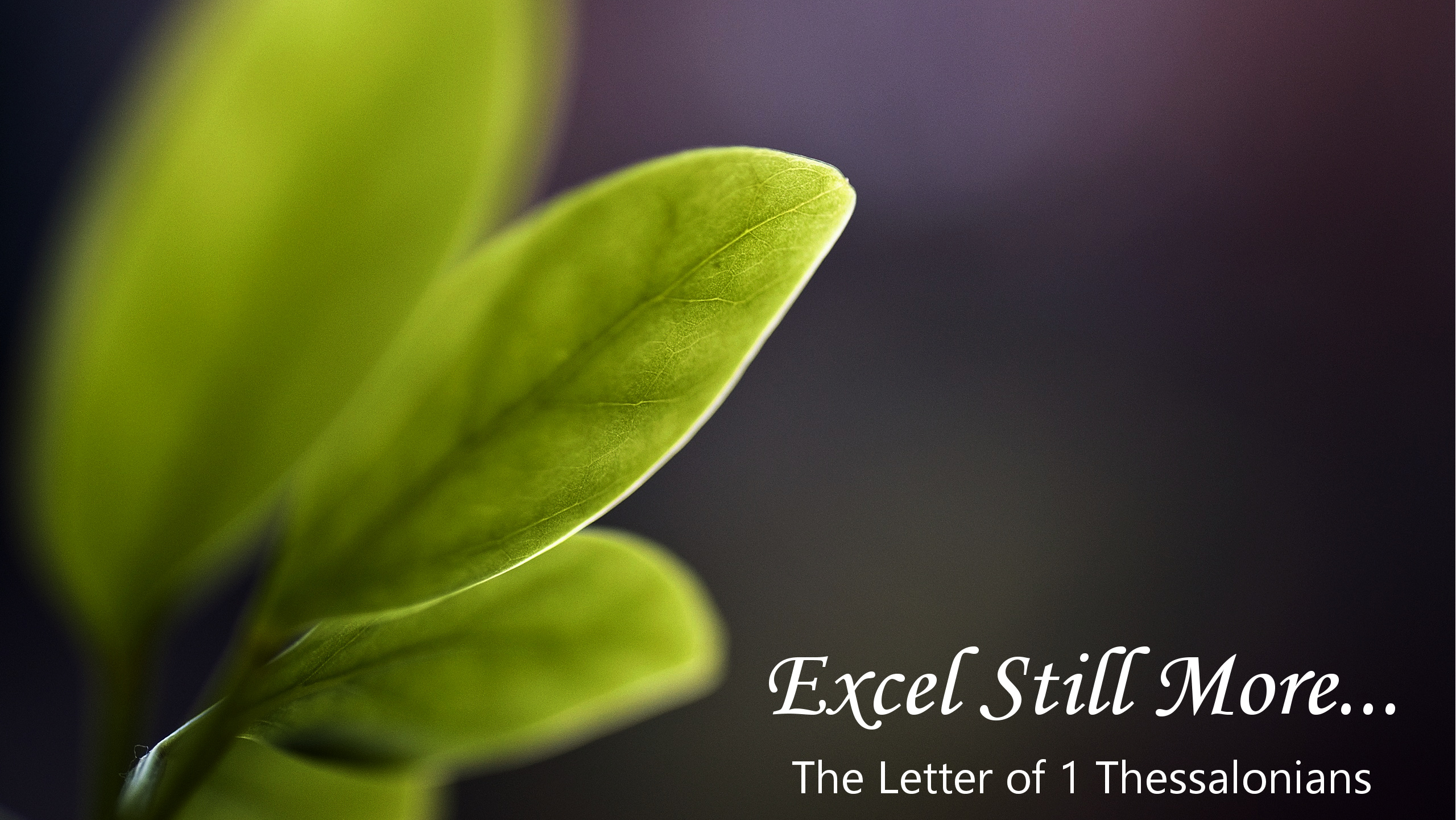 July  11, 2021
Striving Toward Sanctification
1 Thessalonians 4:9-12 
(Part 3 – Our Purpose)